Friday 10th March 2023									10.03.23
Learning Objective: To know my multiples of 8.
How many tentacles? Count in groups of 8.
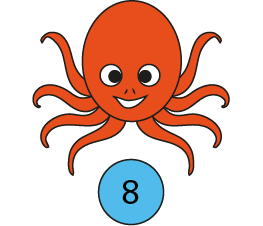 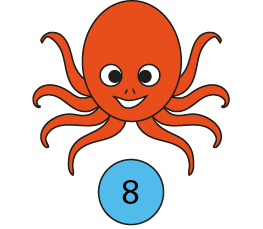 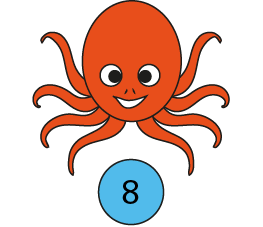 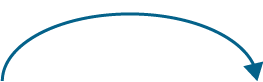 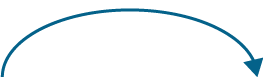 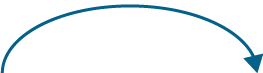 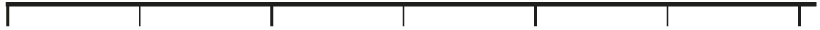 0
8
16
24
There are 24 tentacles.
3 × 8 = 24
8 × 3 = 24
[Speaker Notes: There are three groups of eight; there are eight, three times.
There are twenty-four altogether.
Three is a factor. Eight is a factor. 
The product of three and eight is twenty-four.
Twenty-four is the product of three and eight.]
Friday 10th March 2023									10.03.23
Learning Objective: To know my multiples of 8.
How many legs?
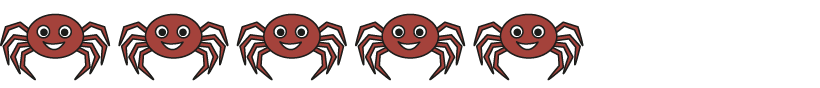 40
8  ×  5  =
40
5  ×  8  =
[Speaker Notes: Complete the equations to show how many legs altogether.]
Friday 10th March 2023									10.03.23
Learning Objective: To know my multiples of 8.
How many legs?
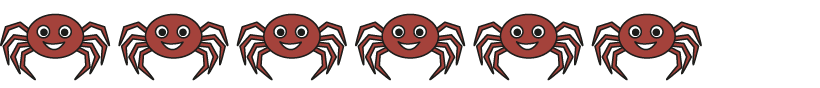 8  ×
6
6
=
×  8  =
48
48
[Speaker Notes: Complete the equations to show how many legs altogether.]
Friday 10th March 2023									10.03.23
Learning Objective: To know my multiples of 8.
How many legs?
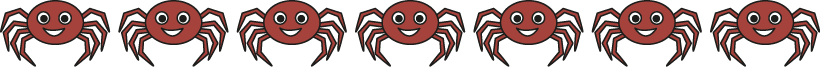 ×
=
8
7
56
×
=
7
8
56
[Speaker Notes: Complete the equations to show how many legs altogether.]
Friday 10th March 2023									10.03.23
Learning Objective: To know my multiples of 8.
Circle the 8 equal groups.
Circle the groups of 8.
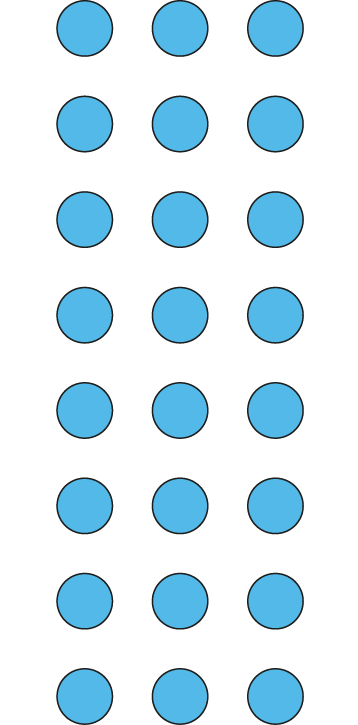 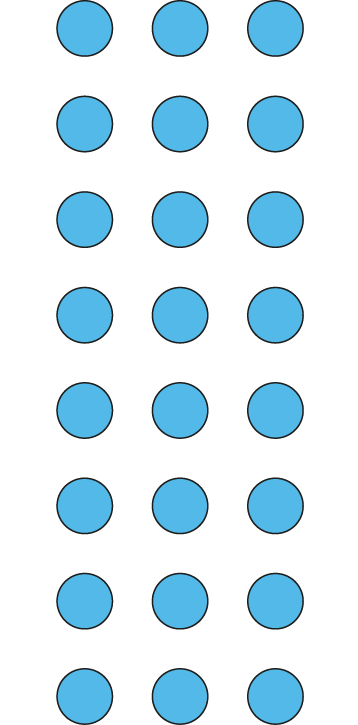 8  ×
3
=
24
3
×  8  =
24
3
There are        groups of 8.
3
There are 8 groups of         .
Friday 10th March 2023									10.03.23
Learning Objective: To know my multiples of 8.
Can you create your own way of showing multiples of 8?

You could use cereals, pieces of pasta, or create groups of 8 footprints in the snow.
If you like, you could use some sticks to make spiders in the snow!

Make sure you say each times table fact both ways round:

8 X 2 = 16    SO    2 X 8 = 16

Have fun!
Friday 10th March 2023									10.03.23
Learning Objective: To know my multiples of 8.
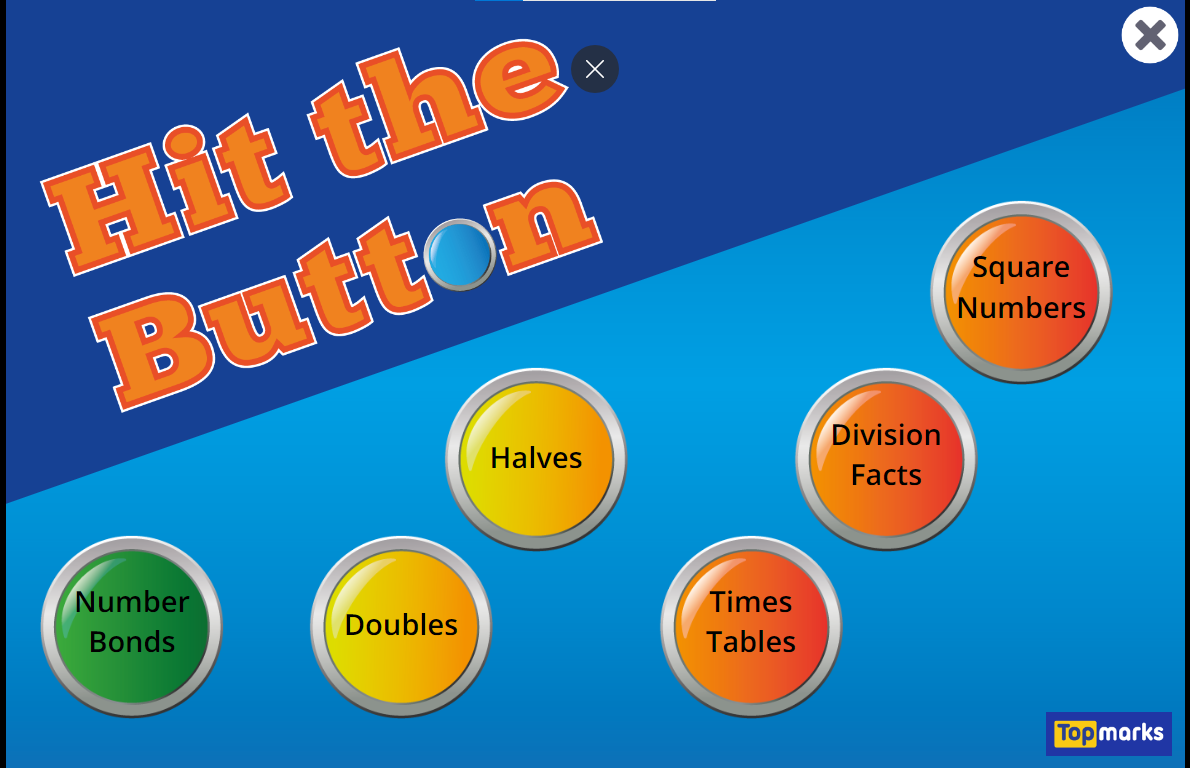